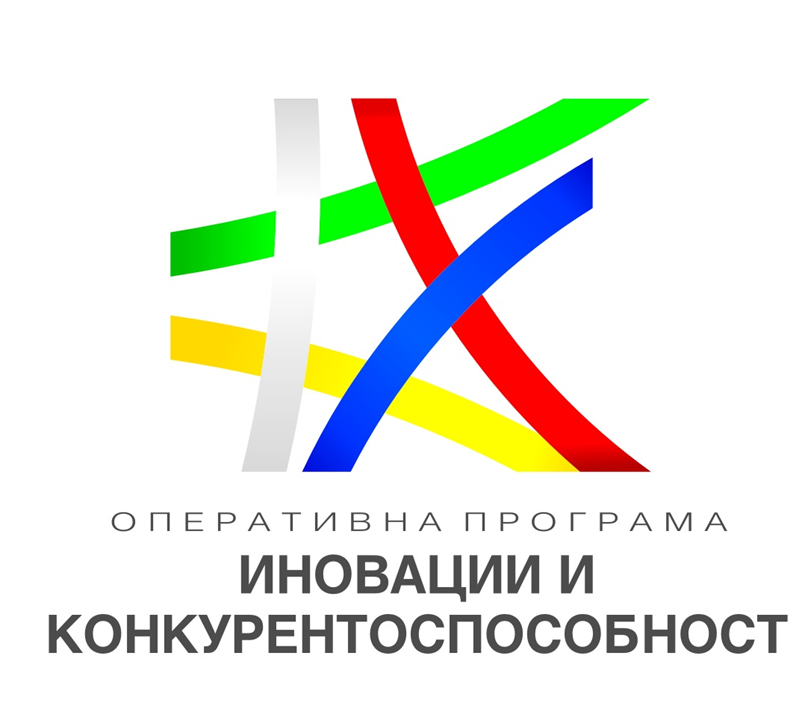 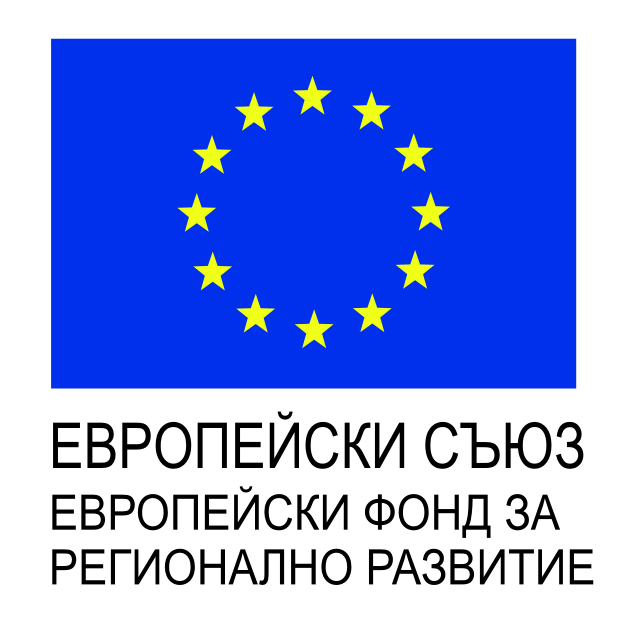 Проект и главна цел: BG16RFOP002-2.073 „Подкрепа на микро и малки предприятия за преодоляване на икономическите последствия от пандемията COVID-19“ Бенефициент: ЕТ Вени Травел – Венелина Рачева Обща стойност: 10 000 лв., от които 8 500 лв. европейско и 1 500 лв. национално съфинансиране. Начало: 14.07.2020 г.Край: 14.10.2020 г.
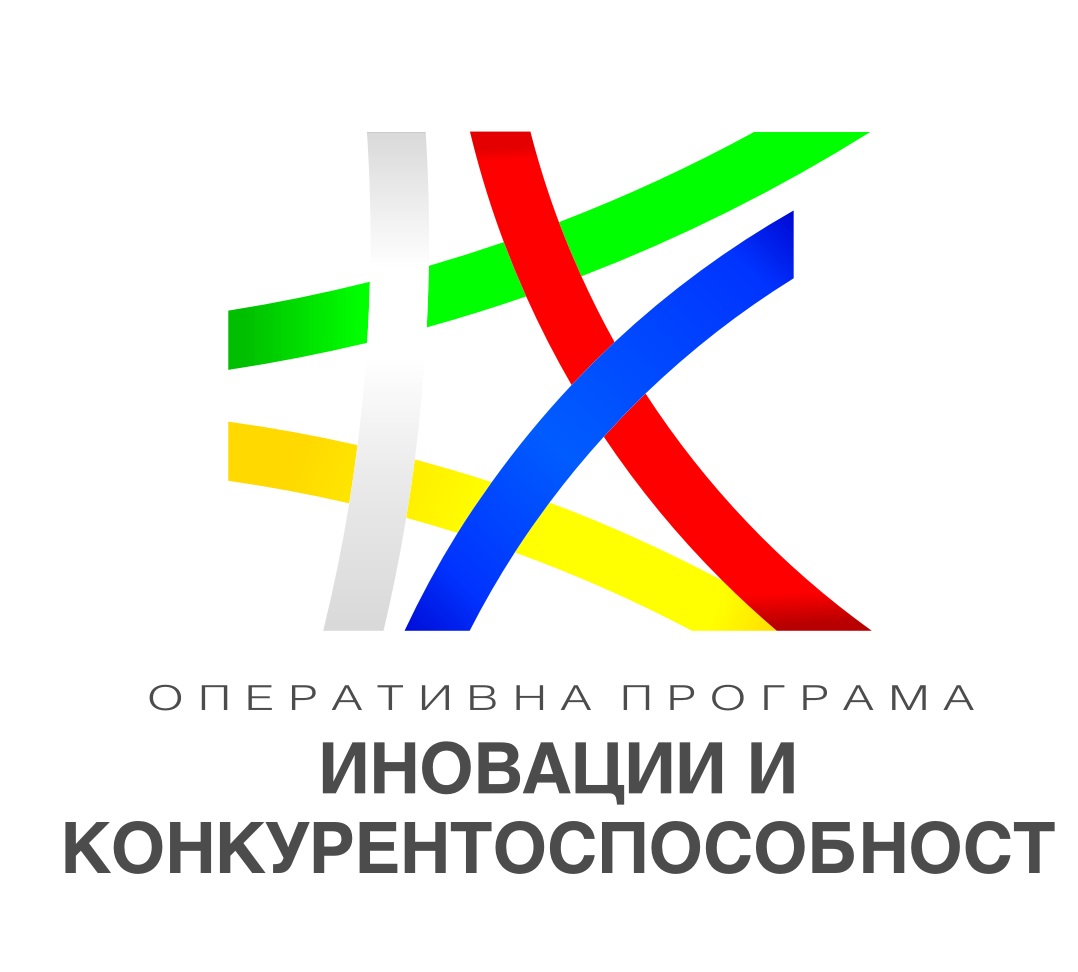